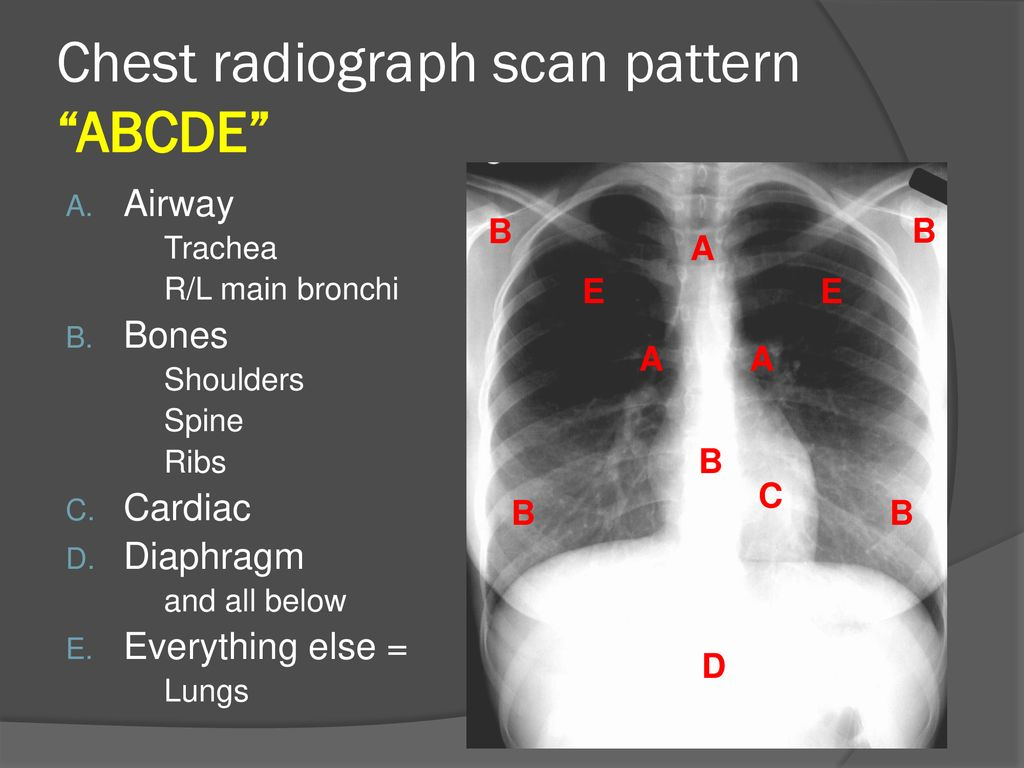 Costo-Phrenic
 angle
Liquid density
Increased air density
Abnormal radiologic densities
Generalized
Localized
Infiltrate
Consolidation
Cavitation
Mass
Congestion
Atelectasis
Pleural effusion
Diffuse alveolar
Diffuse interstitial
Mixed
Vascular
Generalized
Localized
Localized airway obstruction
Cyst
Bullae
Cavity
Pneumothorax                          
Diffuse                            airway                                          obstruction
Emphysema
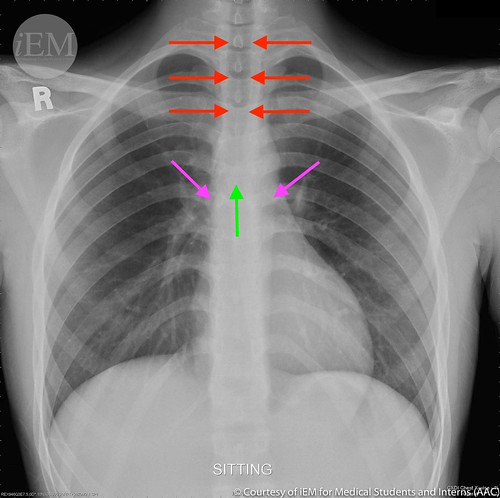 What are the abnormal  radiologic  findings?

What are the possible differential  diagnosis?
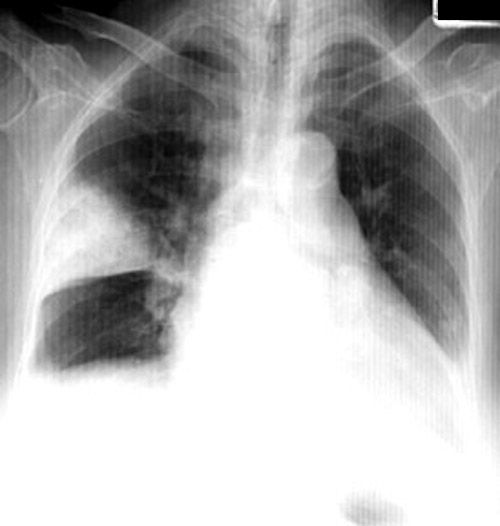 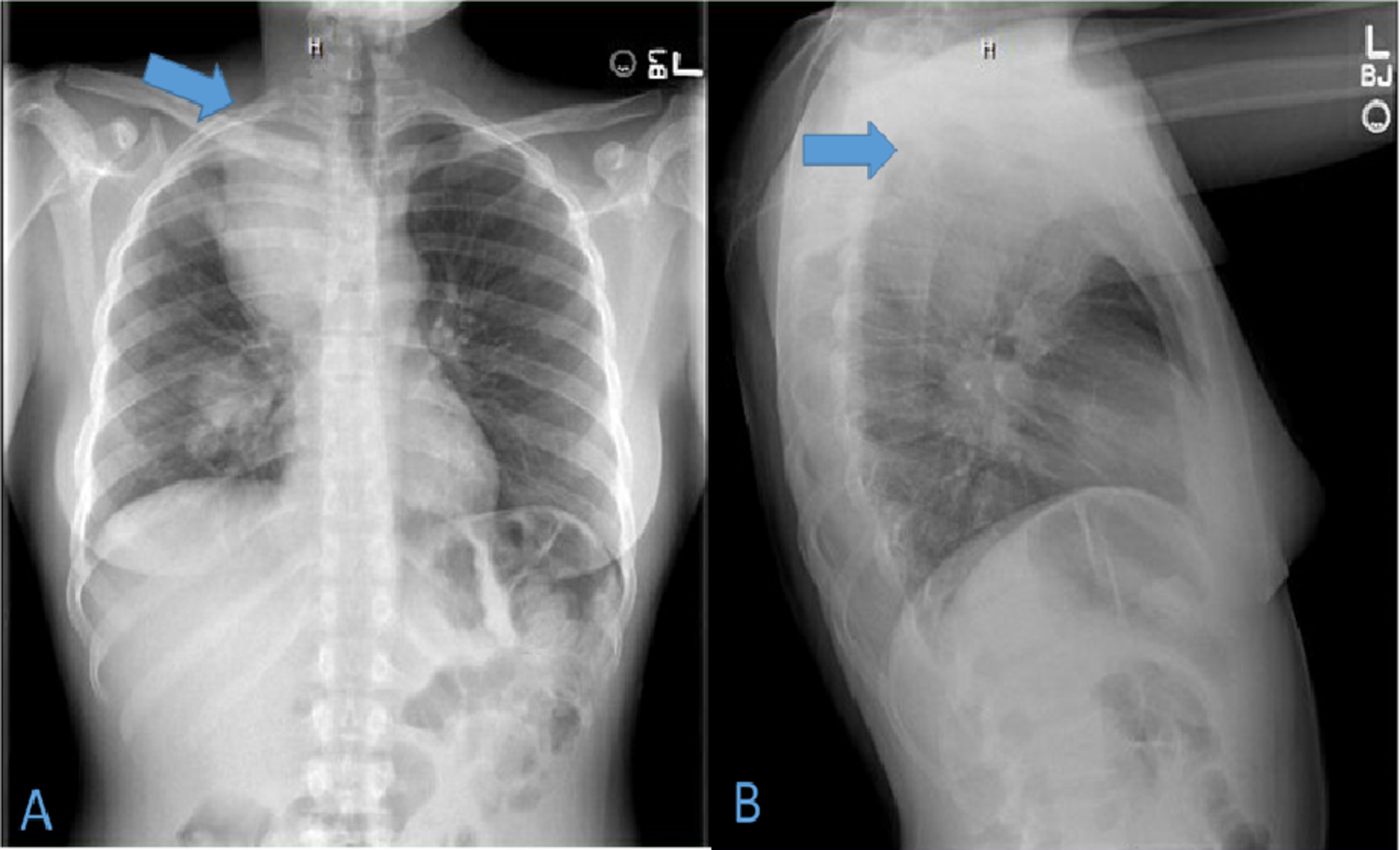 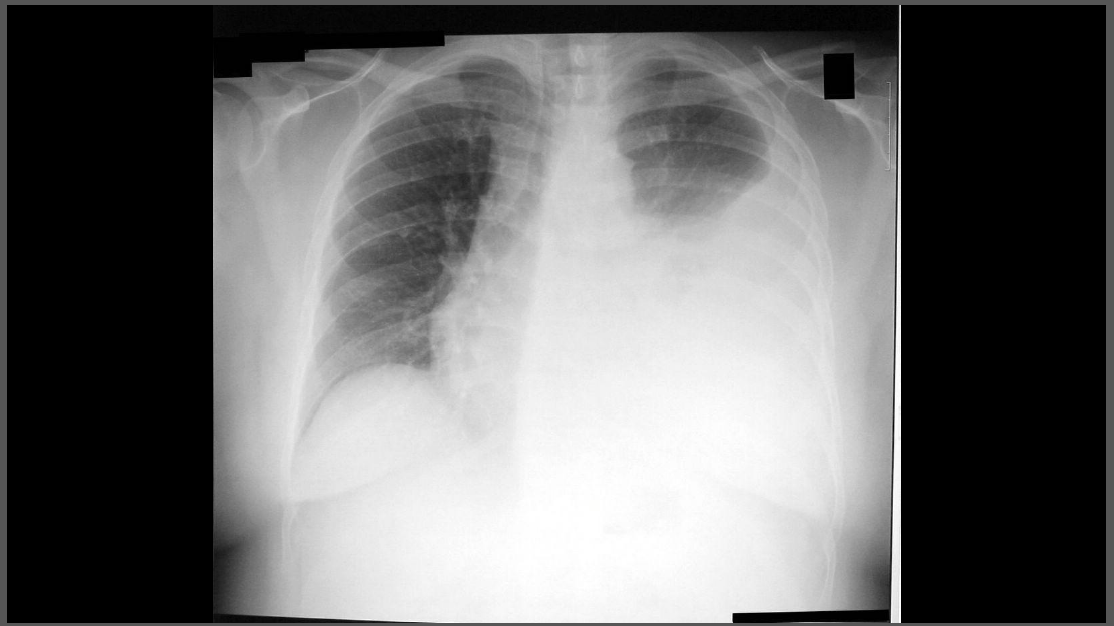 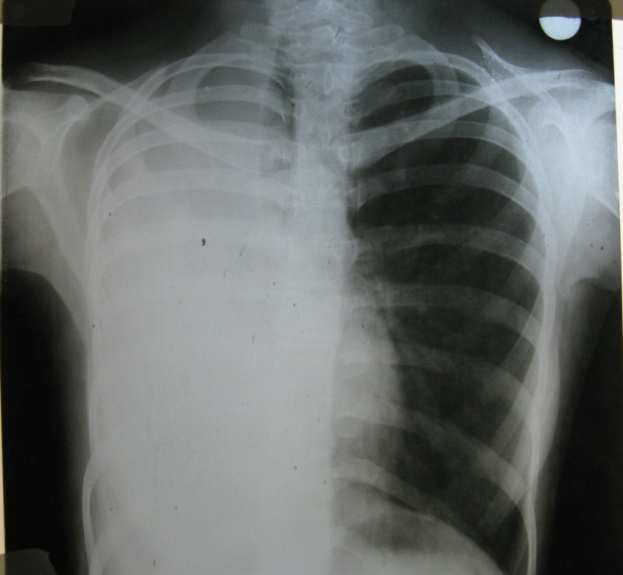 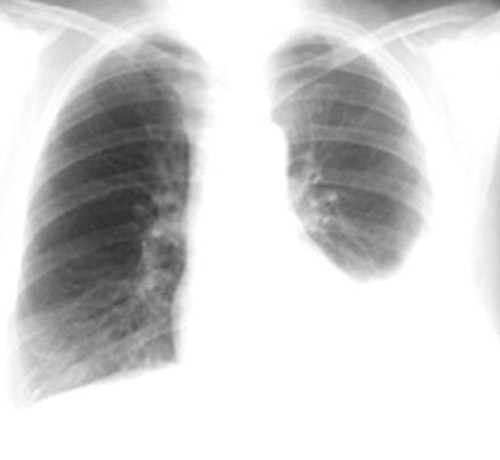 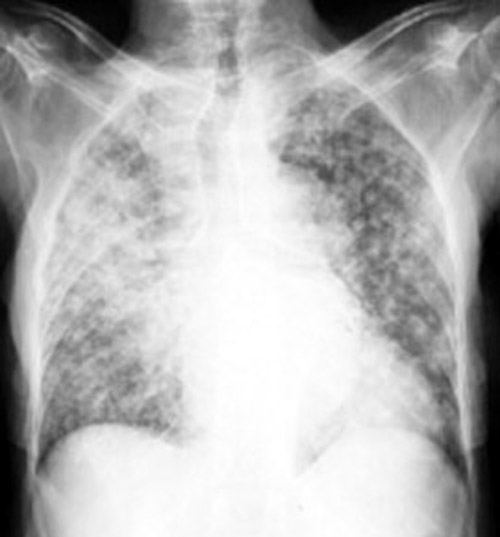 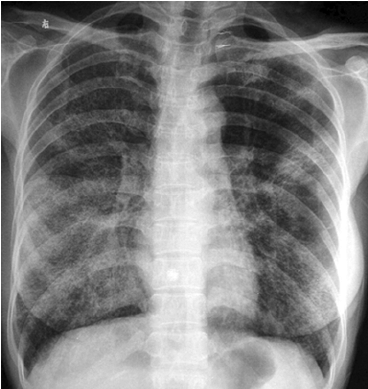 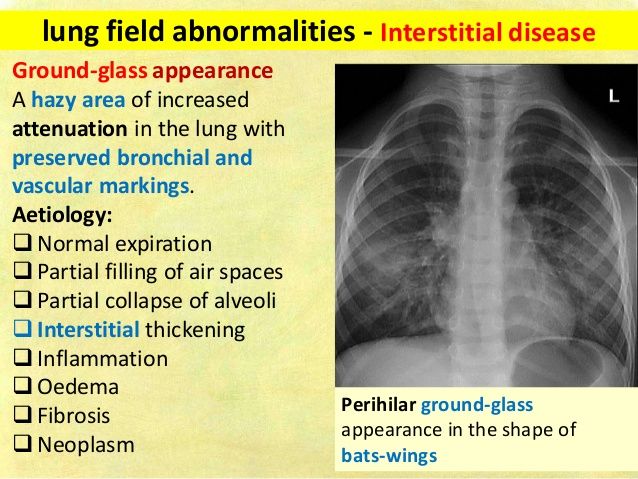 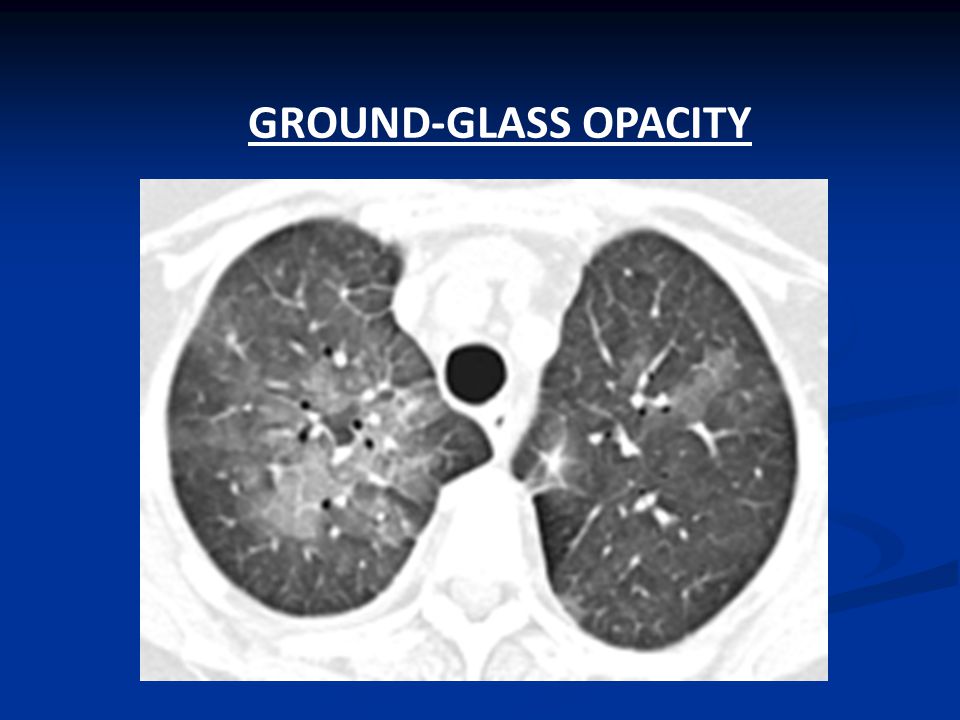 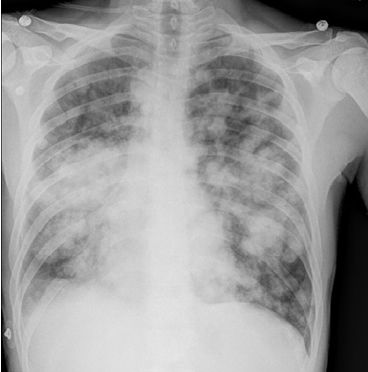 Bilateral airspaces opacities
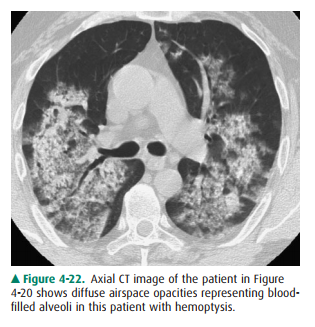 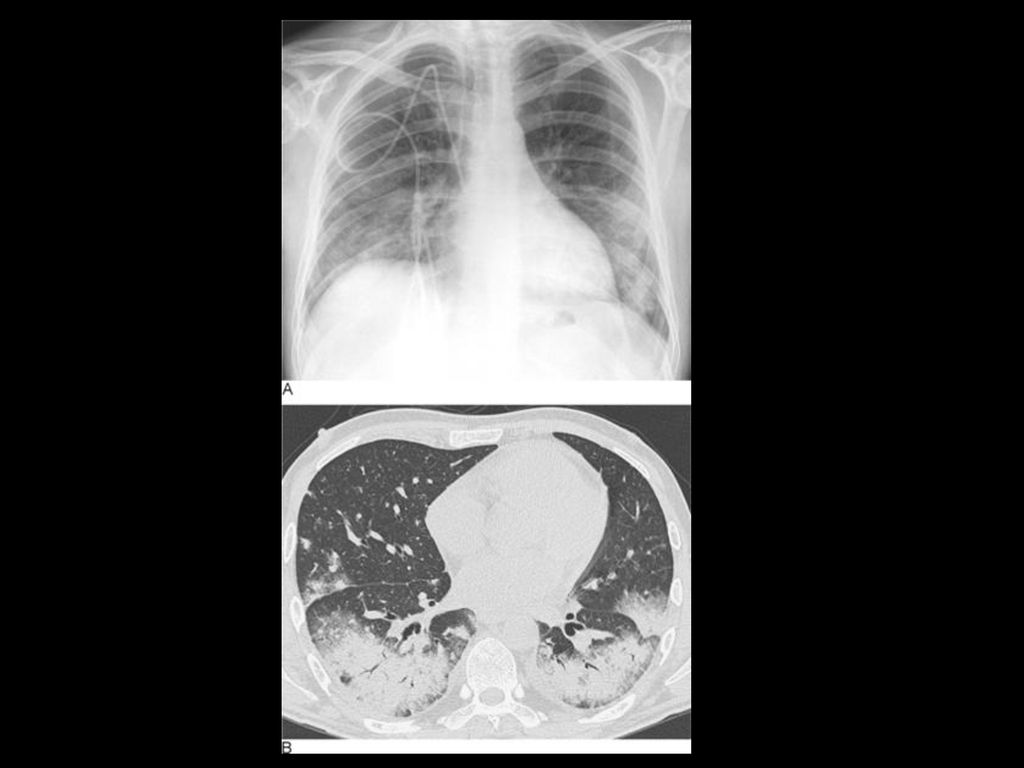 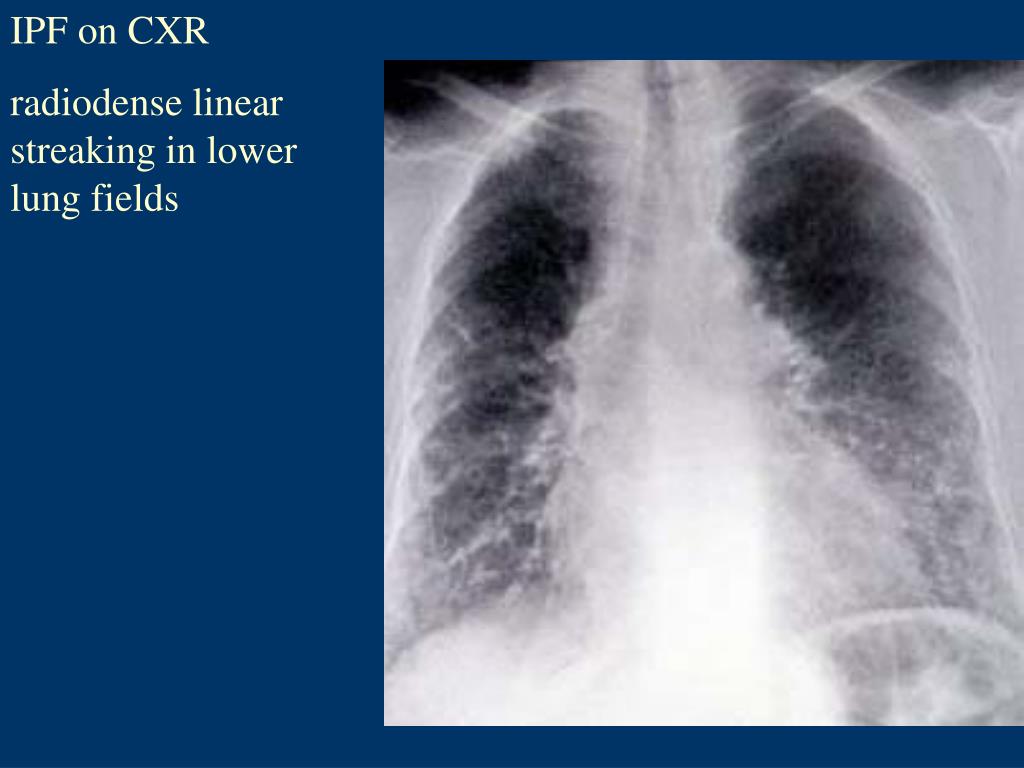 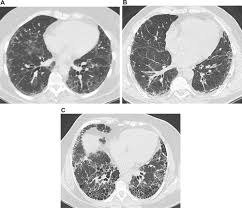 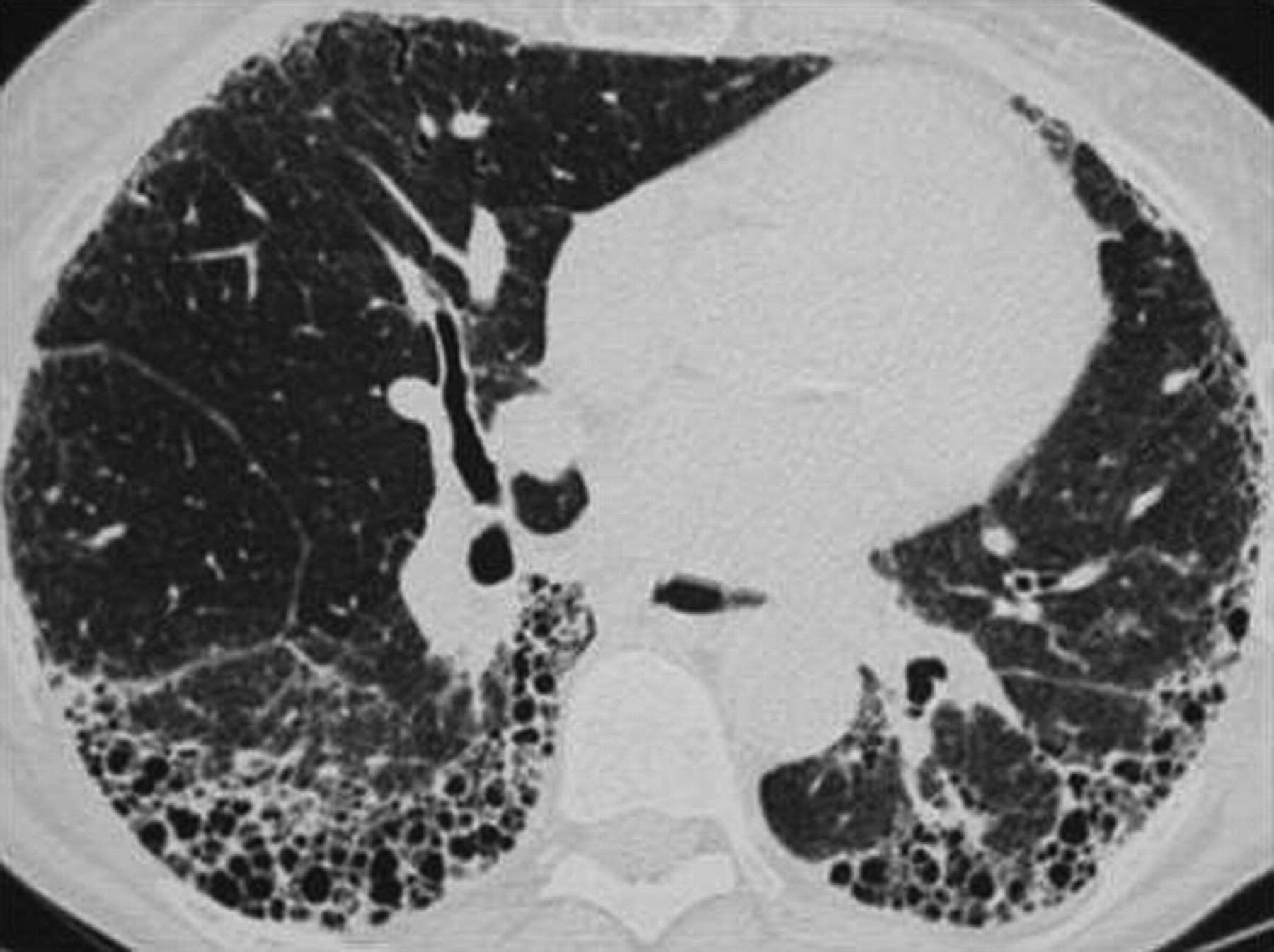 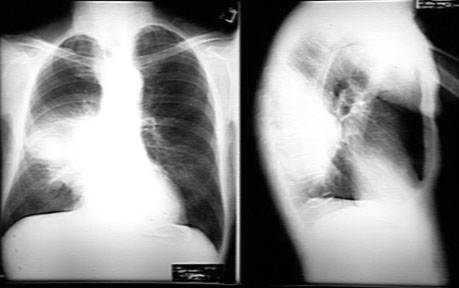 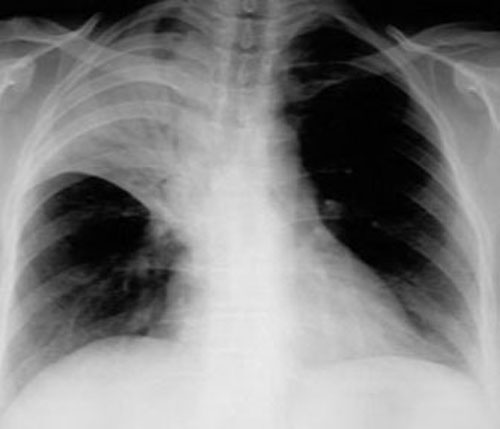 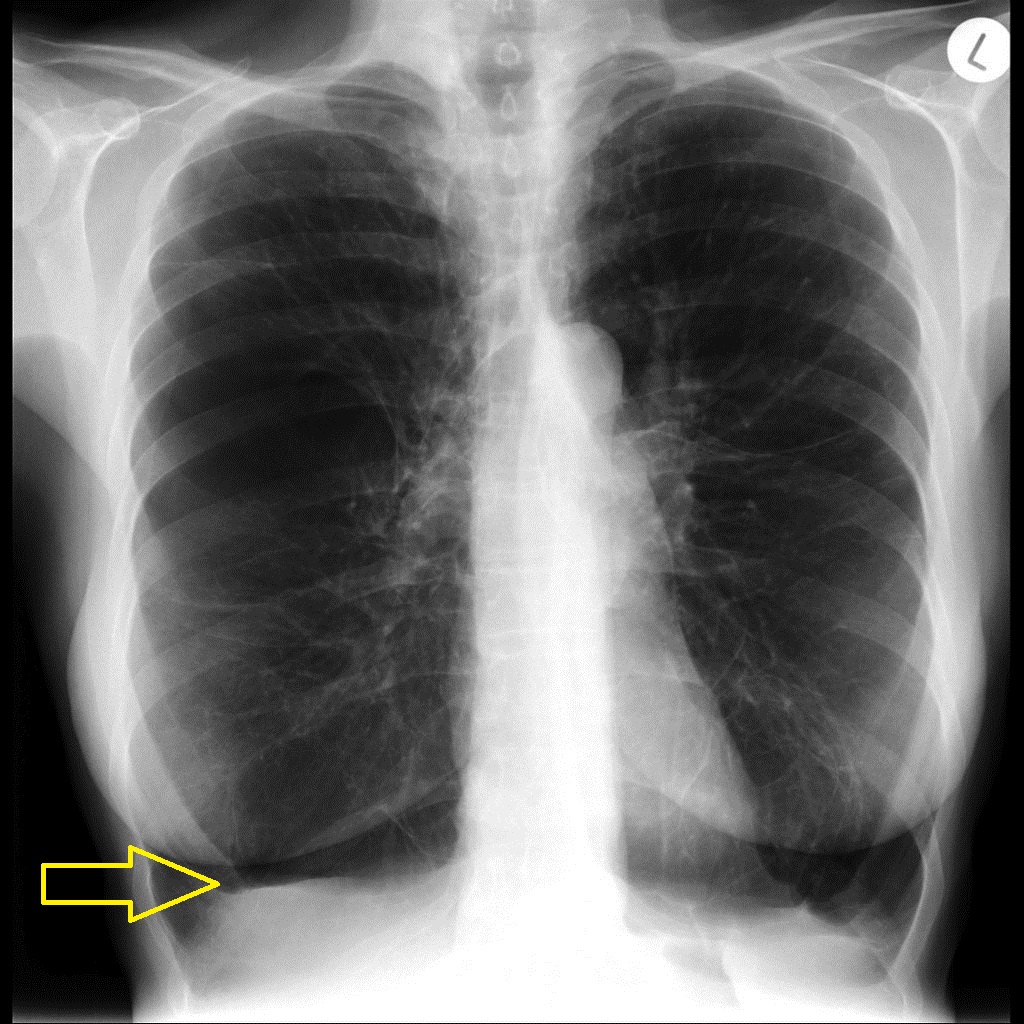 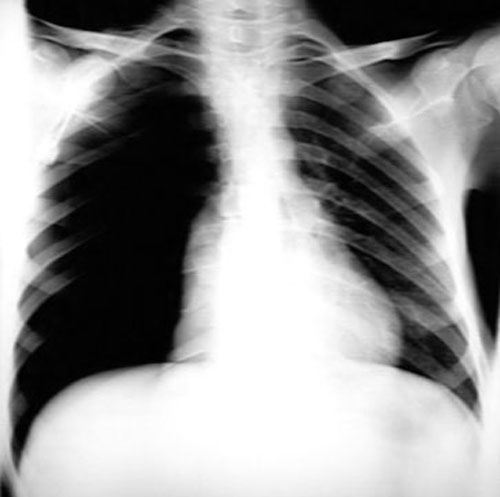 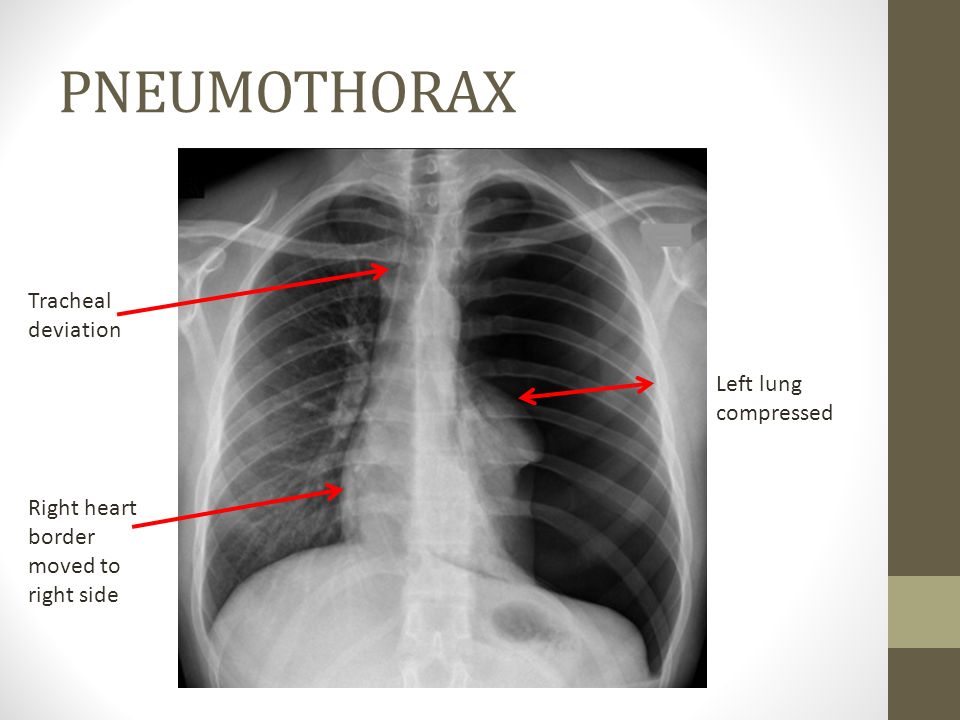 Calcifications
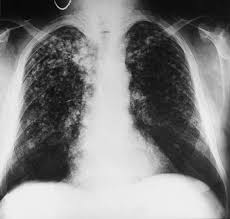 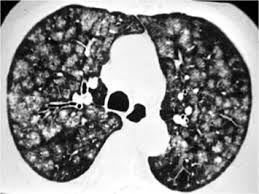 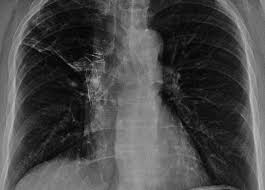 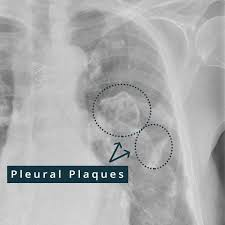 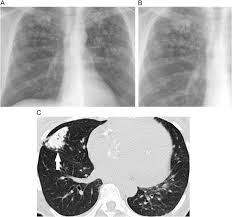